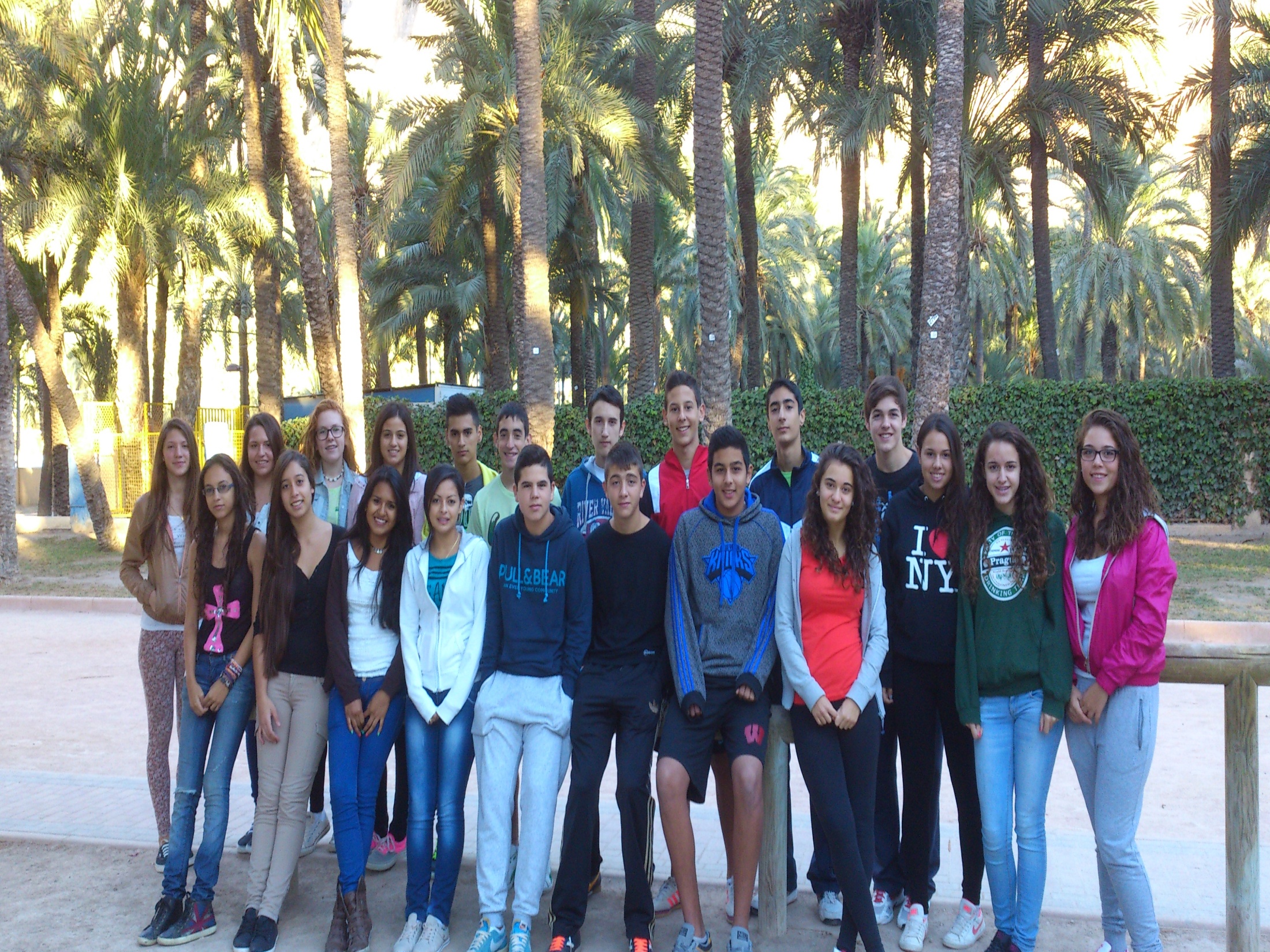 ASAMBLEA
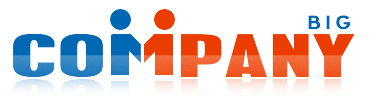 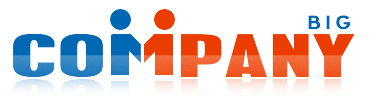 CONSEJO RECTOR
PRESIDENTE 
DANIEL BELMONTE
SECRETARIA
CHARLOTTE EMILY
INTERVENTORA
ANDREA MIRA
PRODUCCION
CONTABILIDAD
MARKETING
COMPRA-VENTA
-Andrea M.
-Miguel  
-Domingo
-Charlotte -Noemí
-Fernanda
-Miriam
-Rebeca 
-Shirley
-Anabel
-Andrea A.
Carlos 
Alex 
Kevin 
Melisa 
Daniel 
Borja
-Cristina  B.
-Nuria 
-Oussama 
-Cristina M.
-Jose Ángel